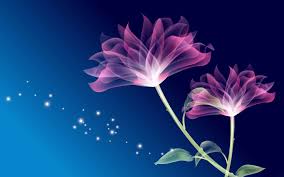 স্বাগতম
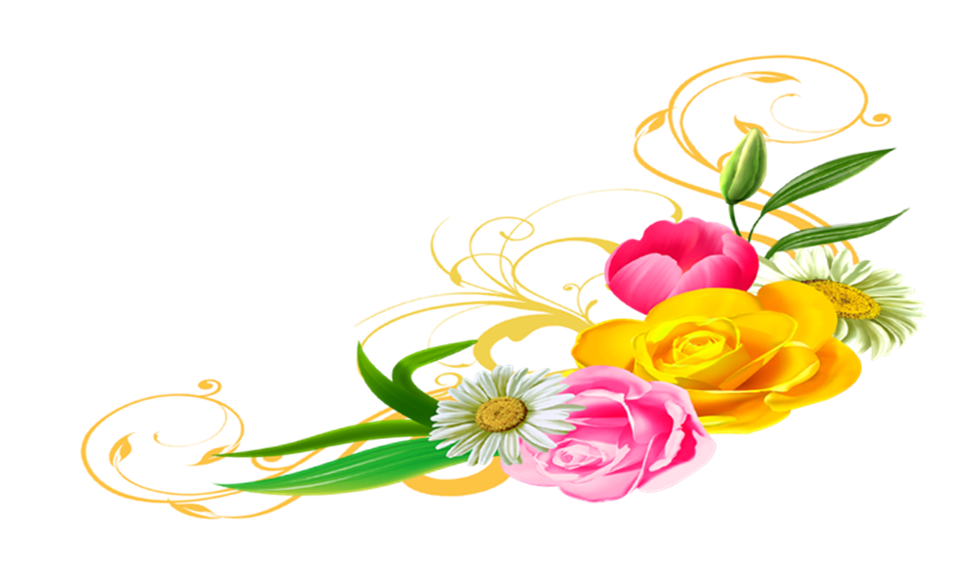 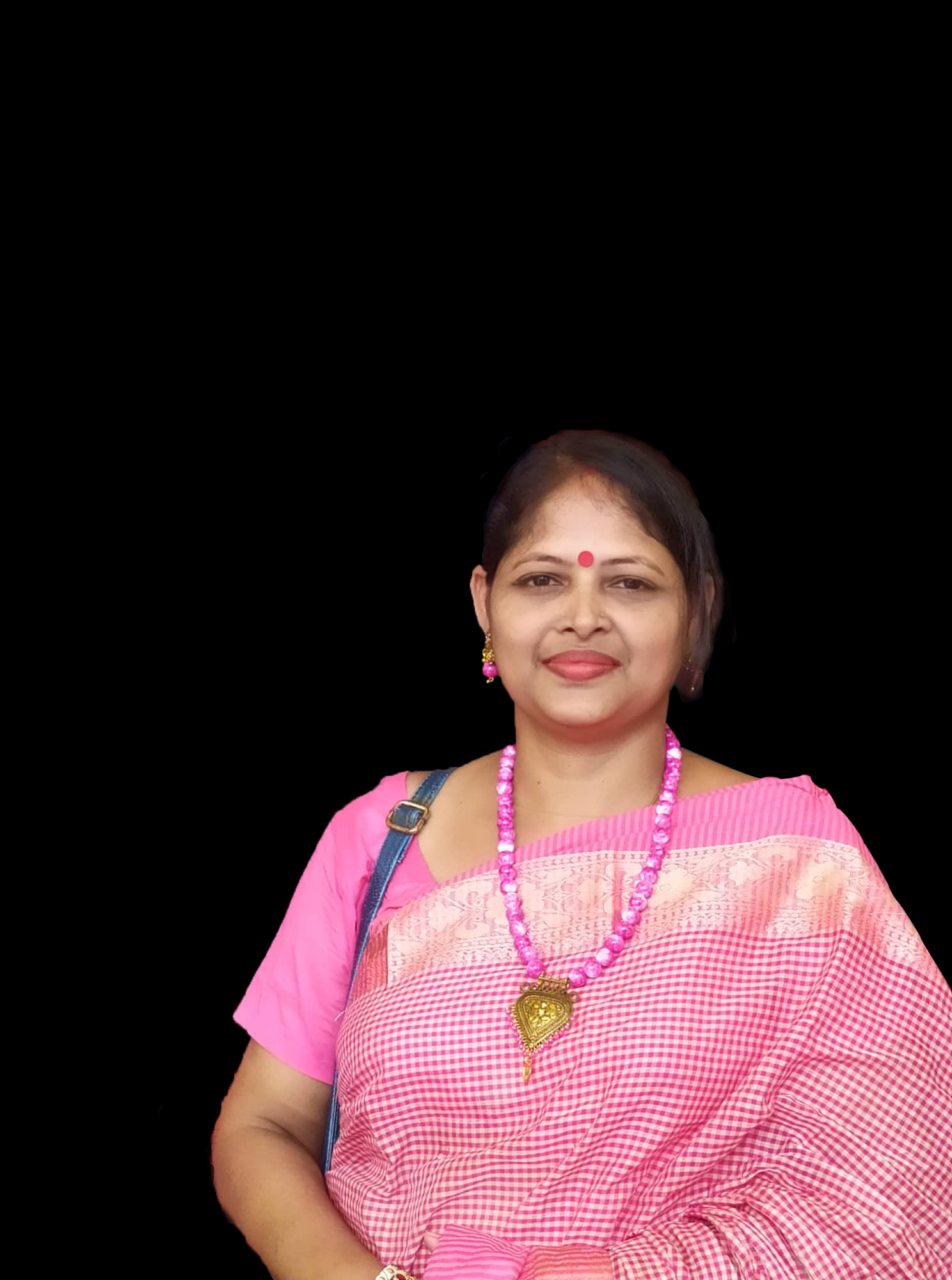 কৃষ্ণা রাণী সাহা
সহকারী শিক্ষক
আতুকোড়া সরকারি প্রাথমিক বিদ্যালয়
নাসিরনগর, ব্রাহ্মণবাড়িয়া।
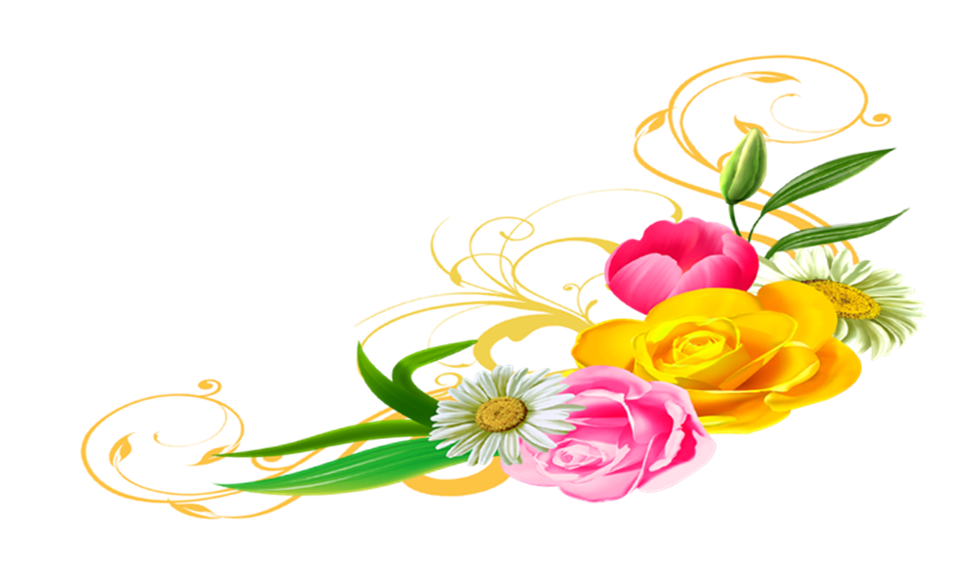 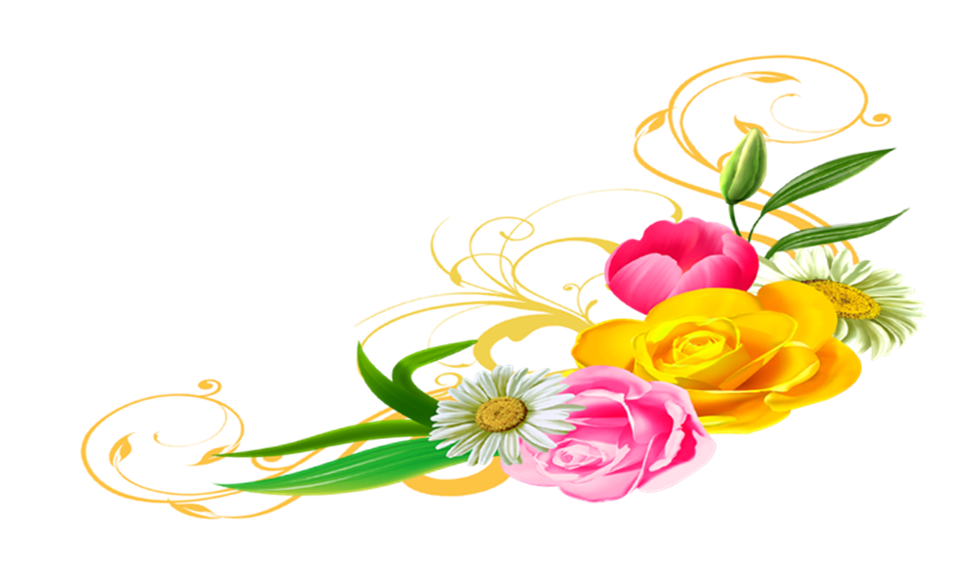 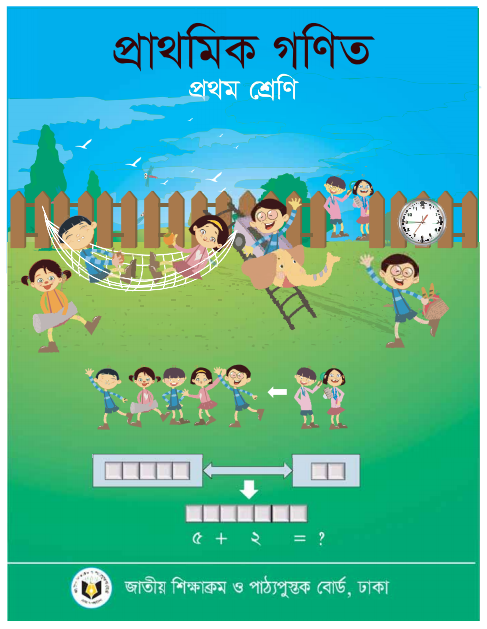 আজকের বিষয়
অধ্যায়ঃ৬
ক্রমের ধারনা
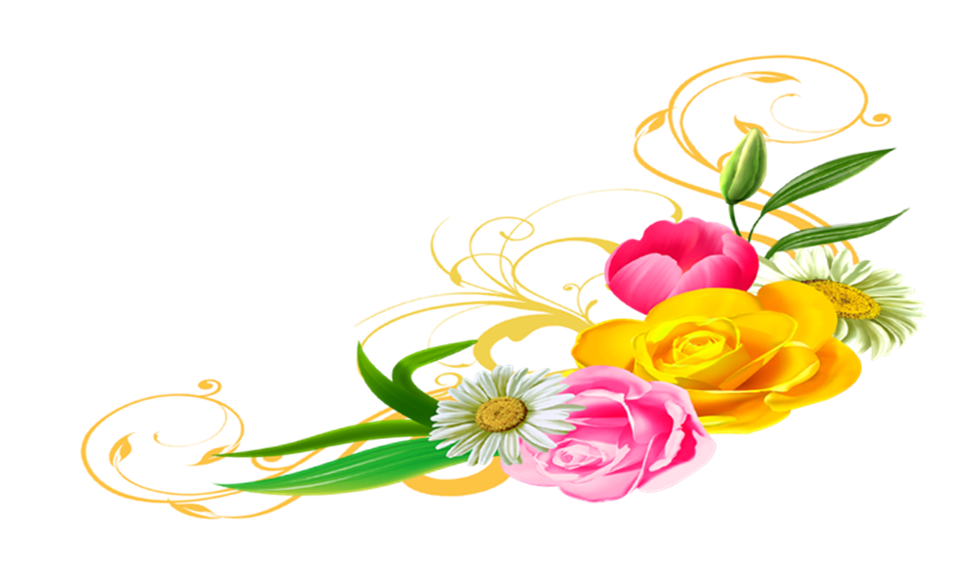 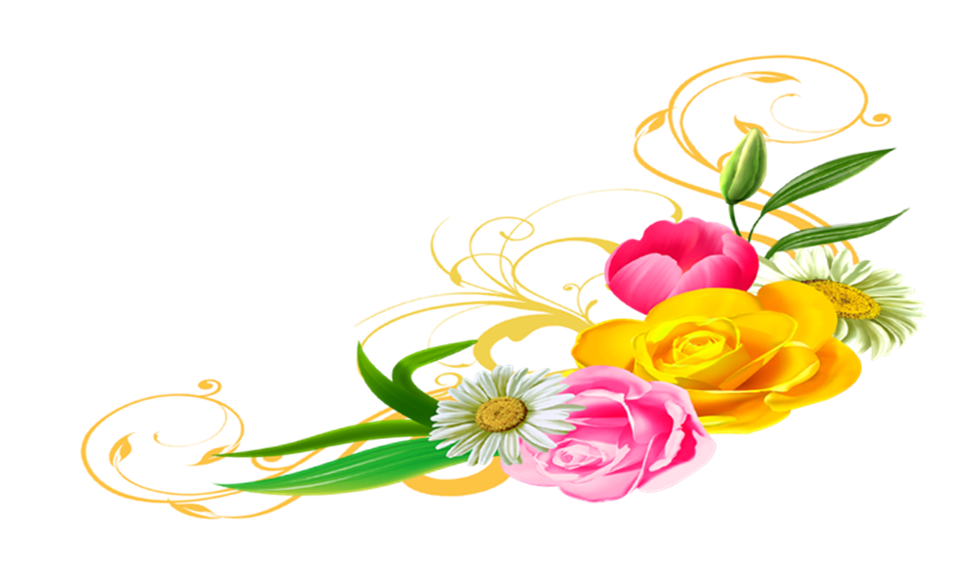 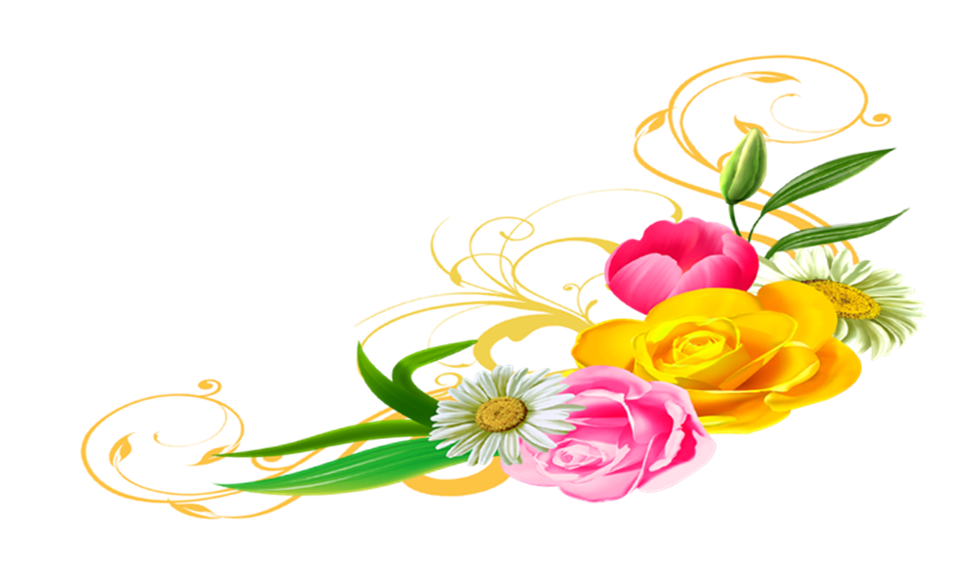 শিখনফল
৭.১	১ থেকে ১0 পর্যন্ত সংখ্যাগুলোর মধ্যে যেকোনো 		দুইটি সংখ্যা তুলনা করে ছোট বড় বলতে 				পারবে ।
৭.২	১ থেকে ১0 পর্যন্ত সংখ্যার ক্রমিক ধারণা লাভ 		করবে এবং ছোট থেকে বড় ও বড় থেকে 			ছোট সংখ্যাগুলো মানের ক্রমানুসারে সাজাতে 		পারবে ।
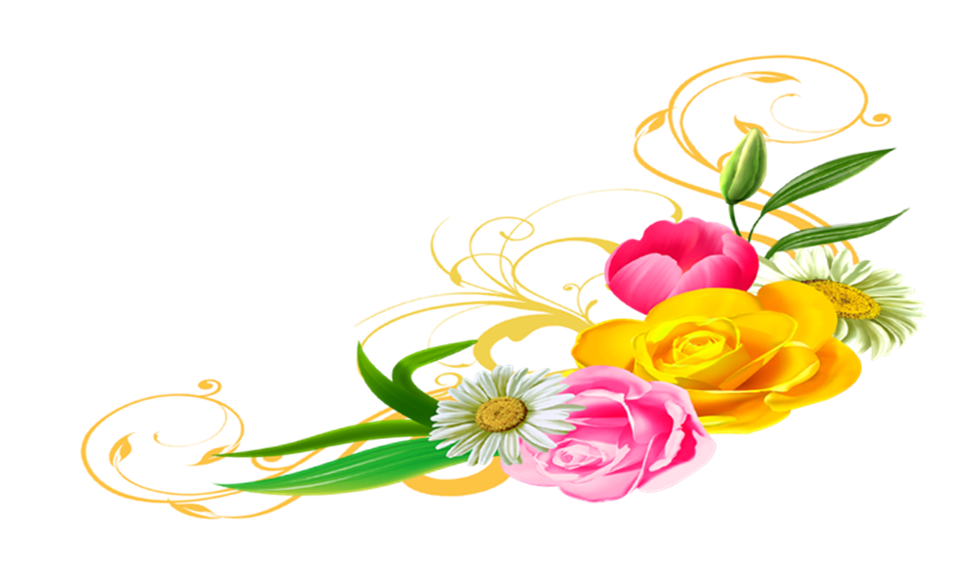 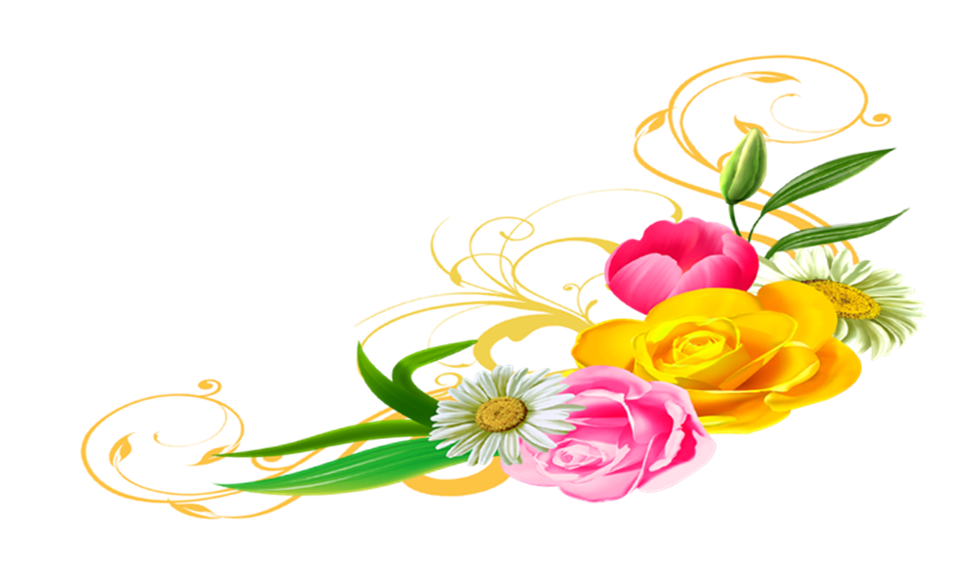 নিরাপদ পরিবেশ সৃষ্টি:
গানের মাধ্যমে-(মেঘের কোলে রোদ হেসেছে…………)
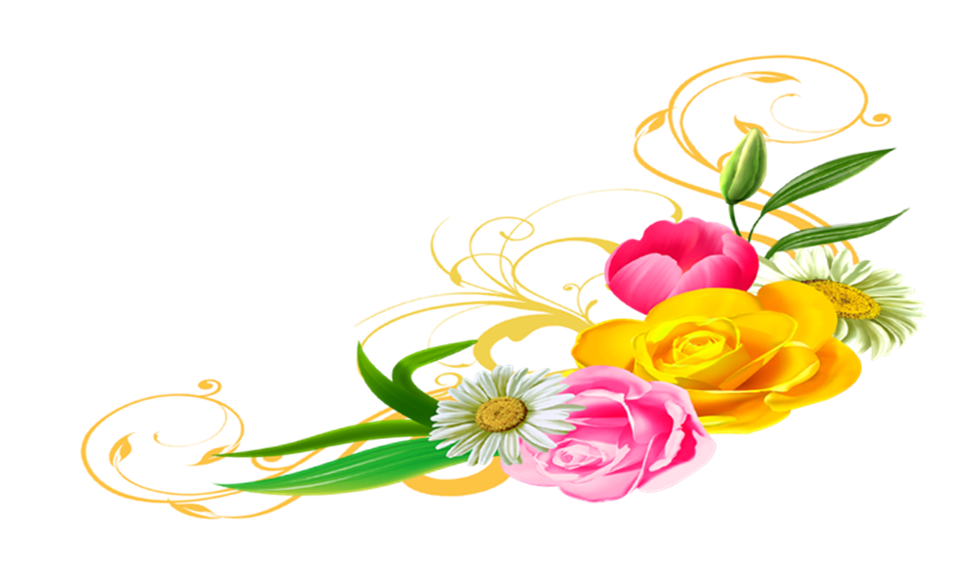 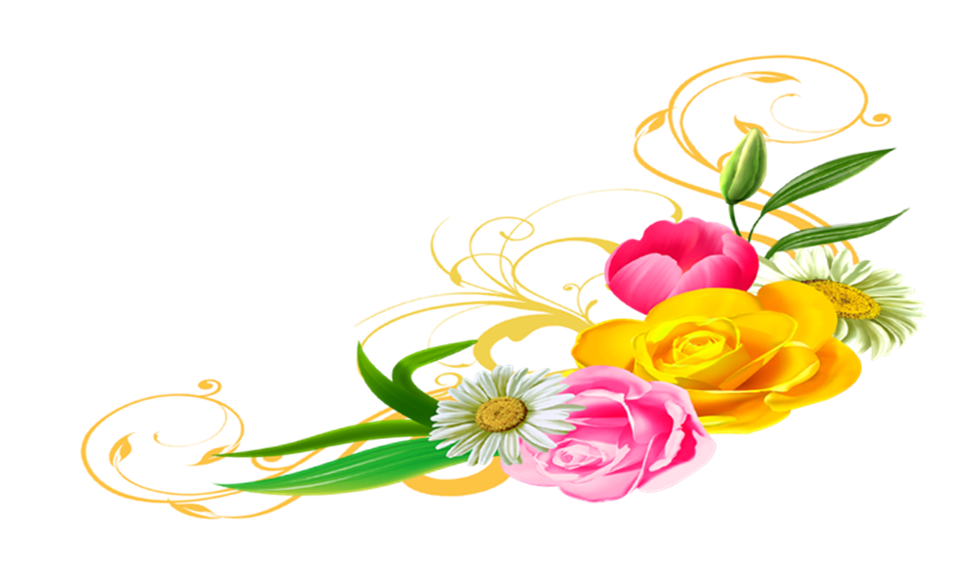 ক্রমের ধারনা
ছোট থেকে বড় এবং বড় থেকে ছোট সংখ্যা গণনা
০
৫
১
৪
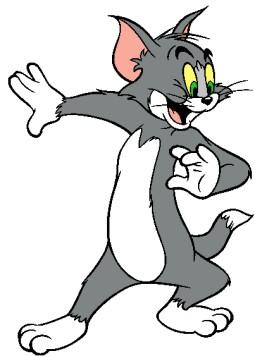 ২
৩
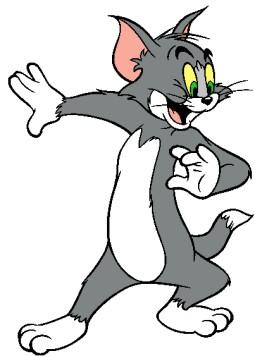 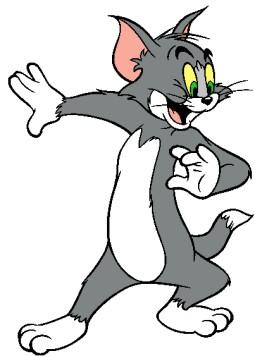 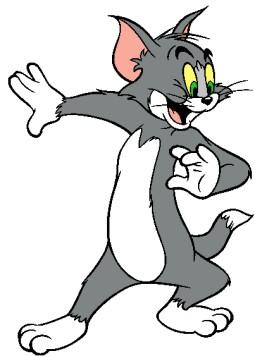 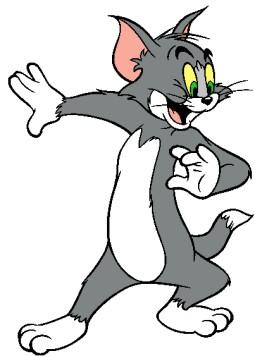 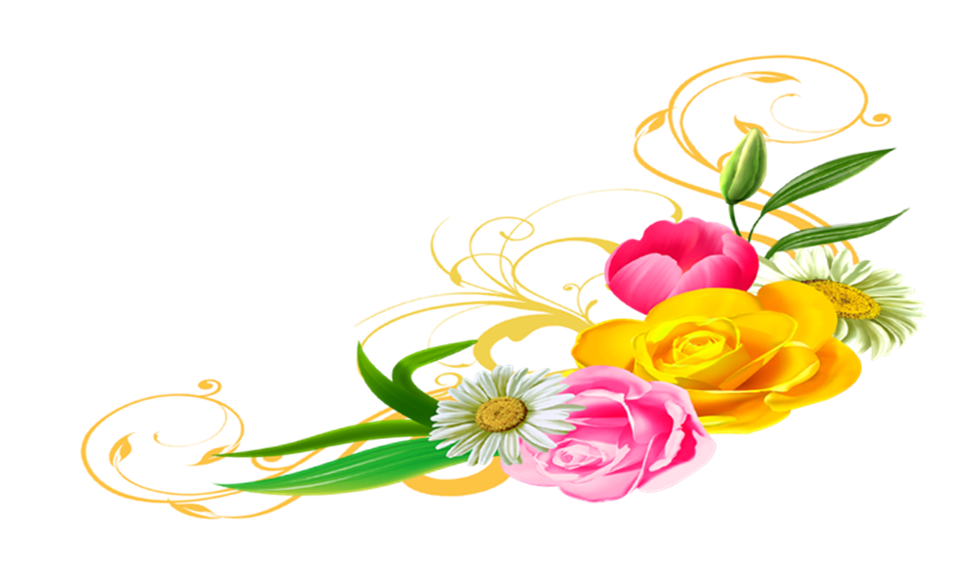 ২
৩
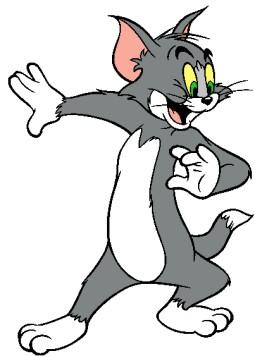 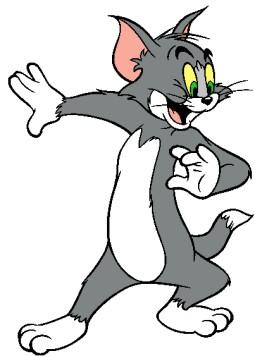 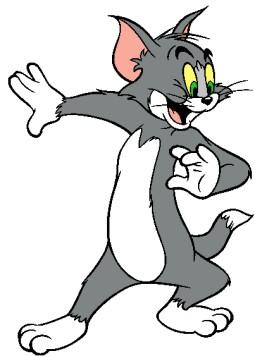 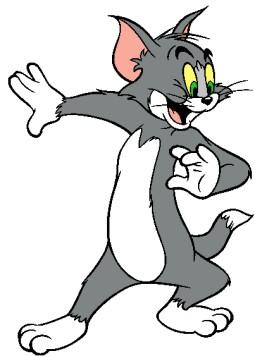 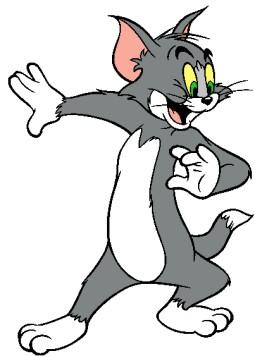 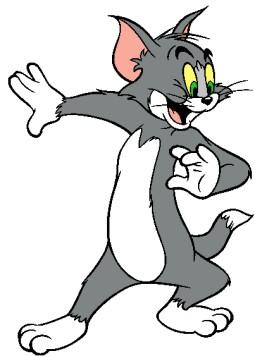 ৪
১
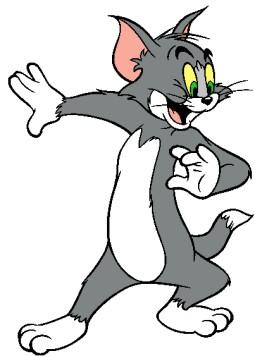 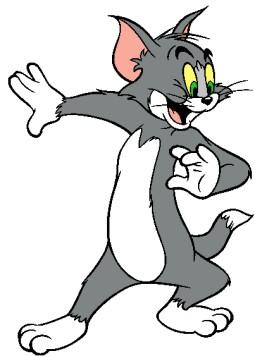 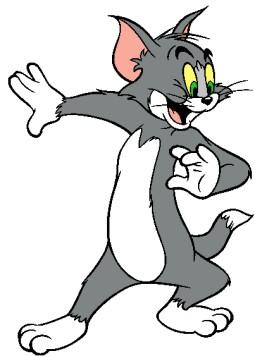 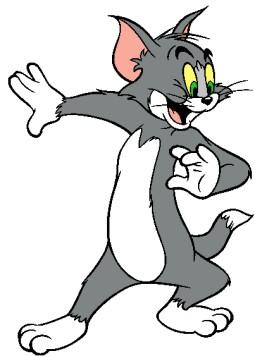 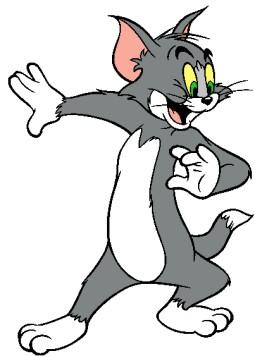 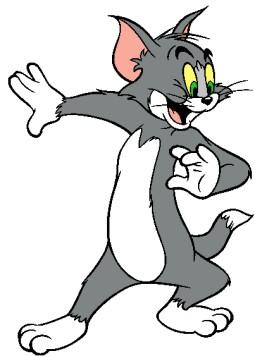 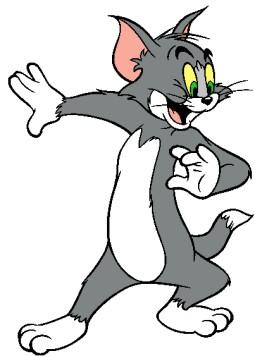 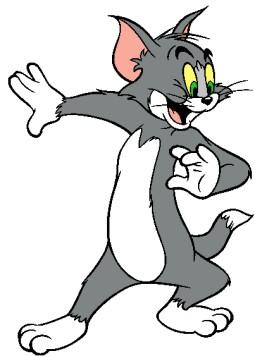 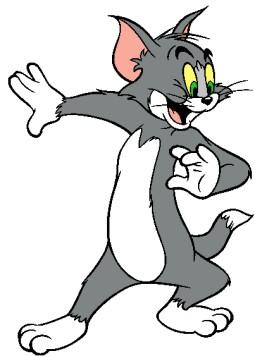 ০
৫
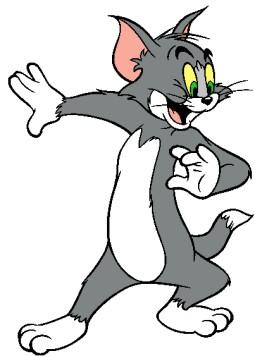 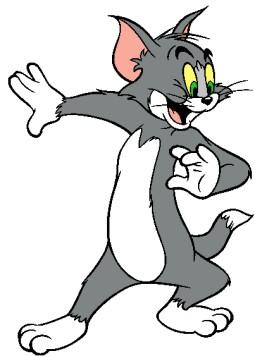 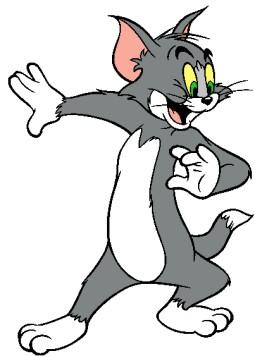 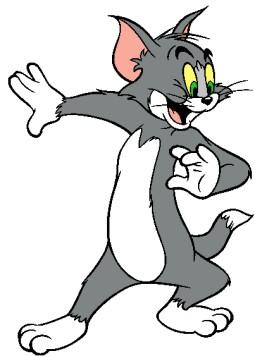 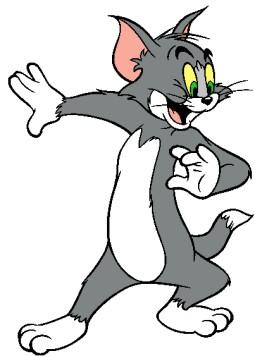 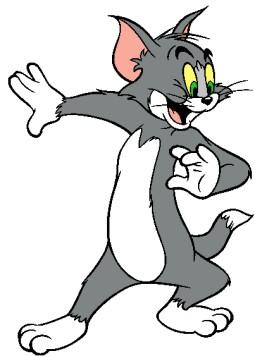 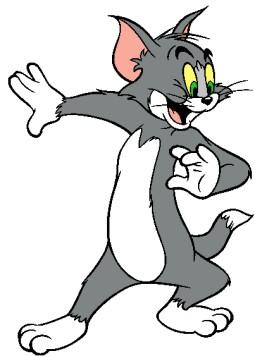 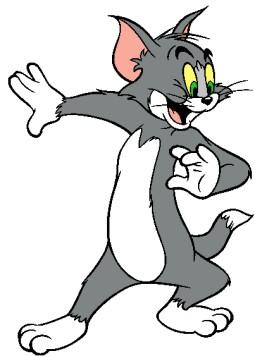 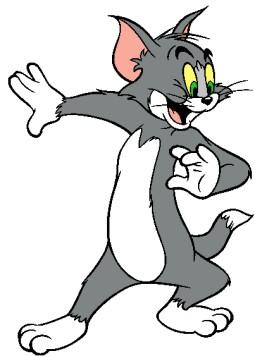 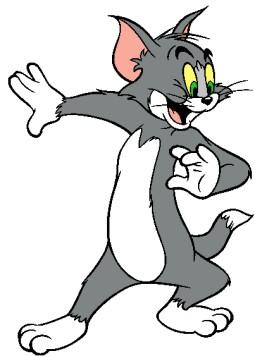 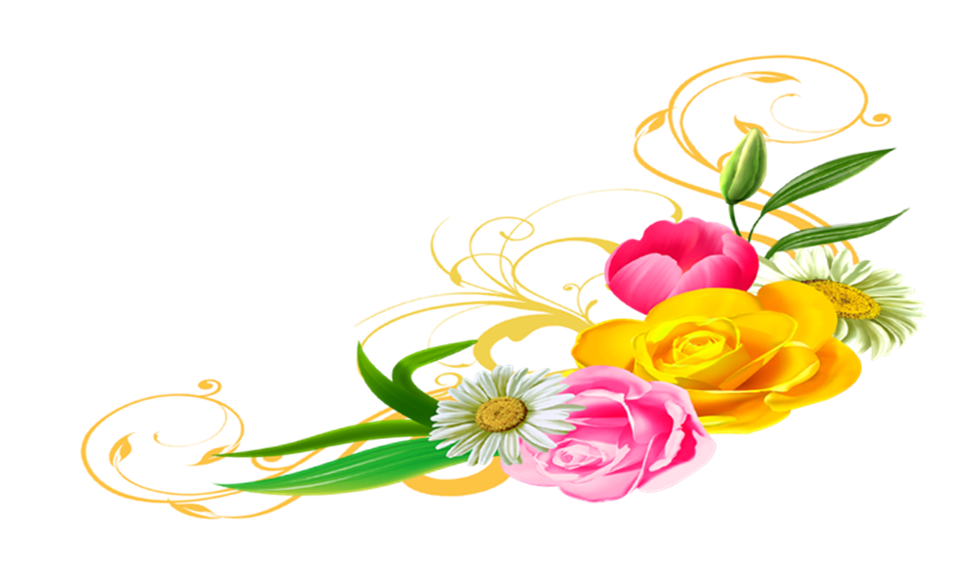 ৬
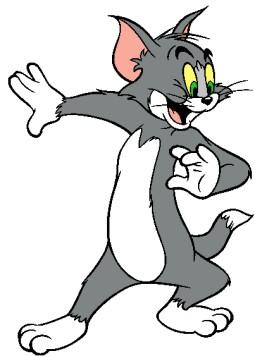 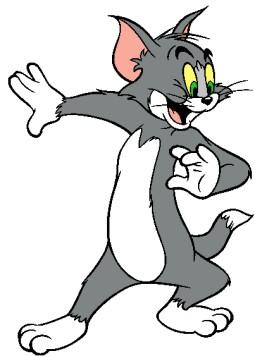 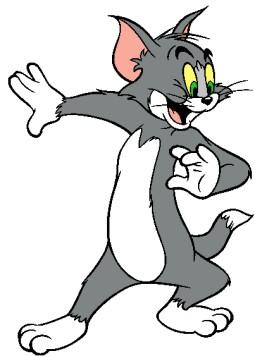 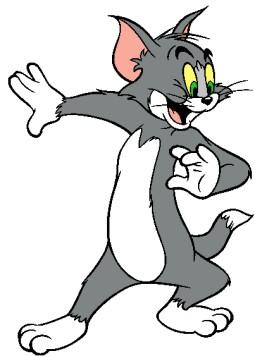 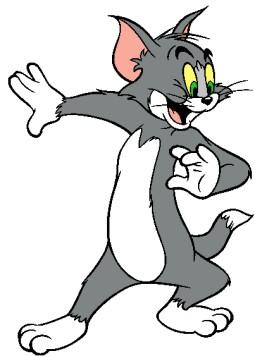 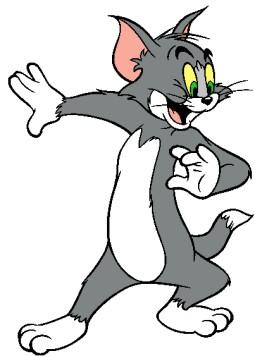 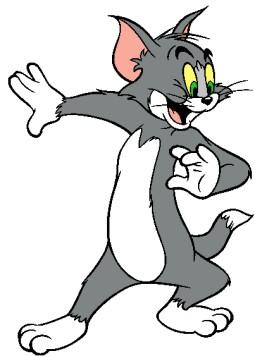 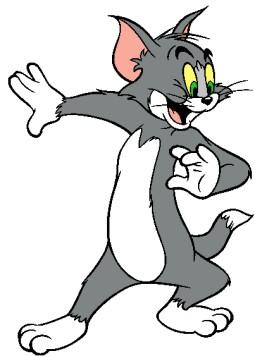 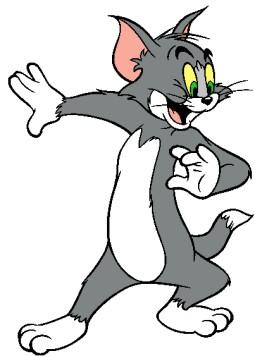 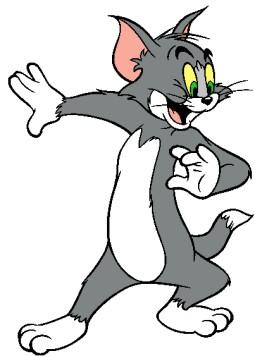 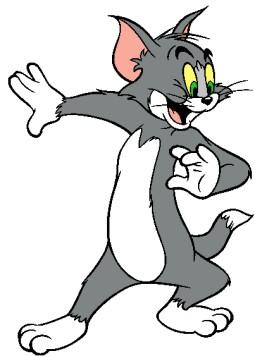 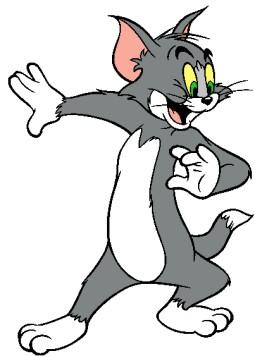 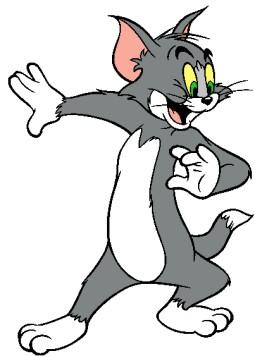 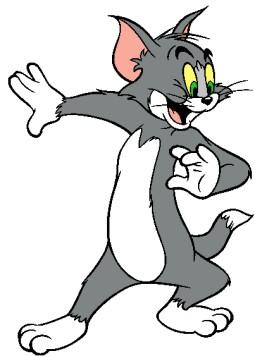 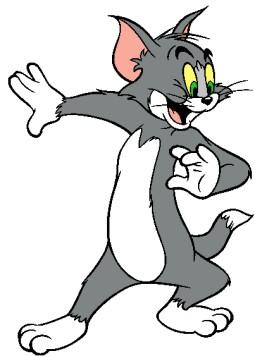 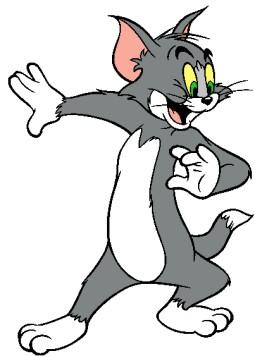 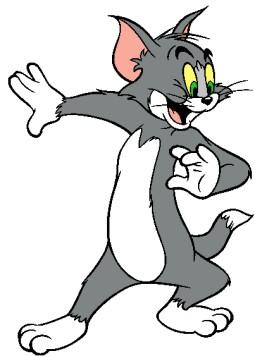 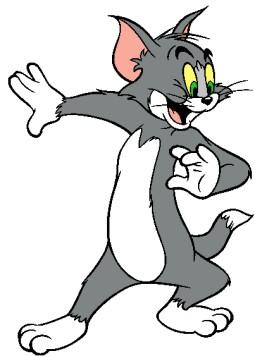 ১০
৭
৯
৮
৮
৯
৭
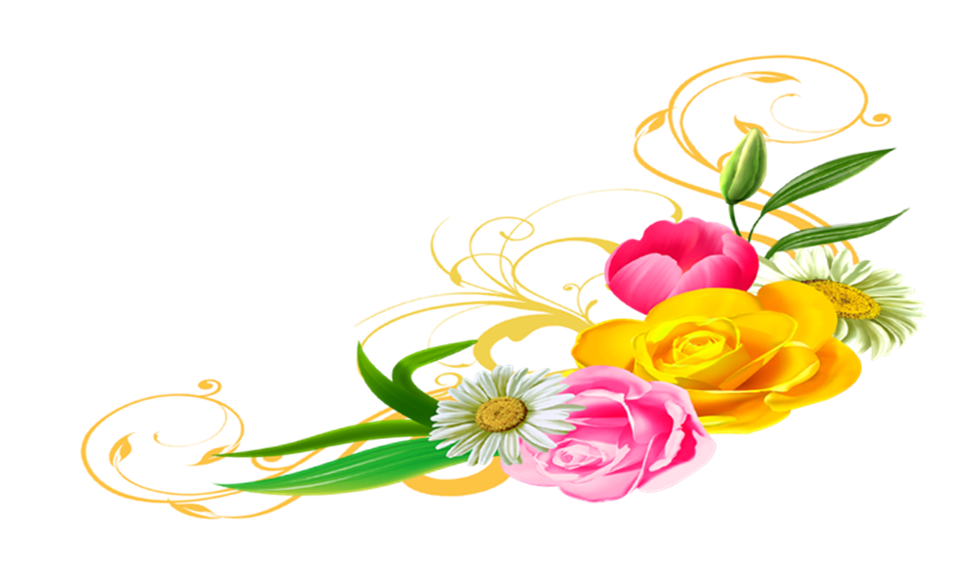 ১০
৬
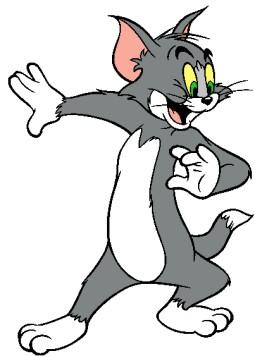 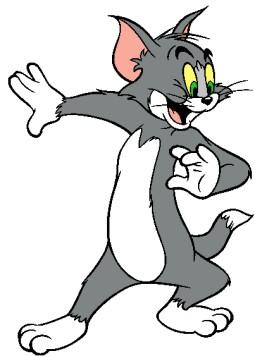 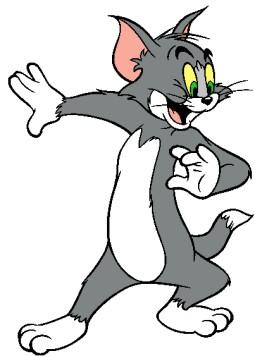 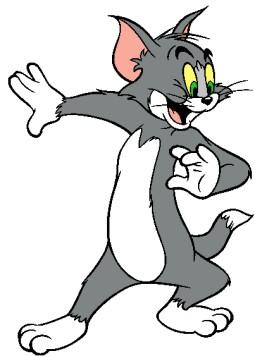 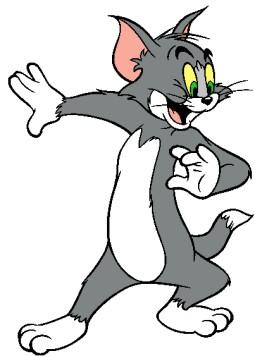 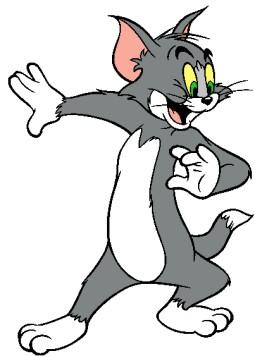 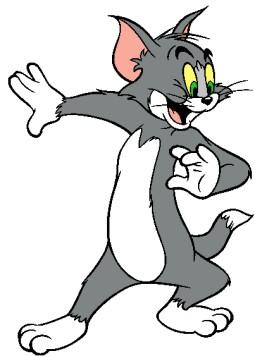 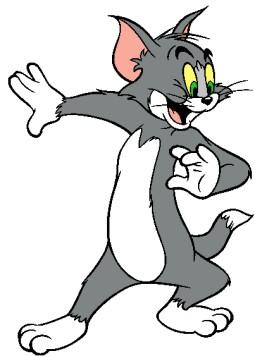 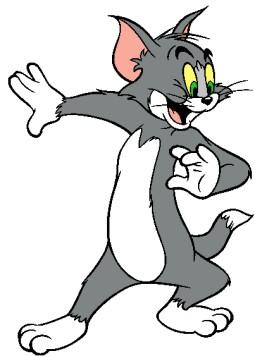 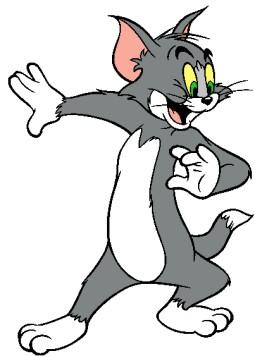 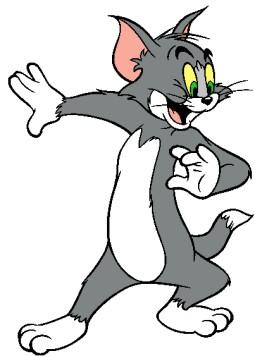 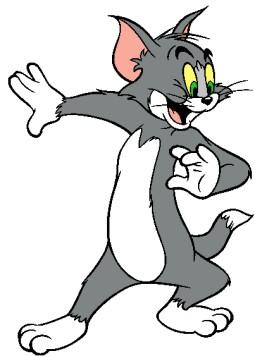 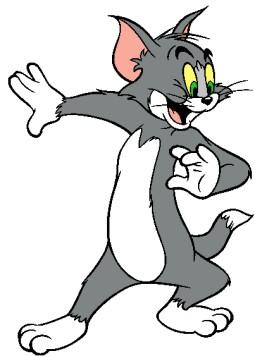 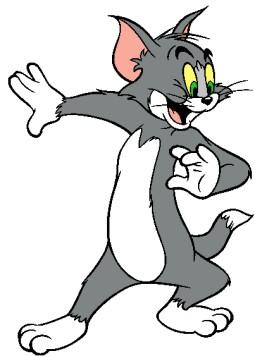 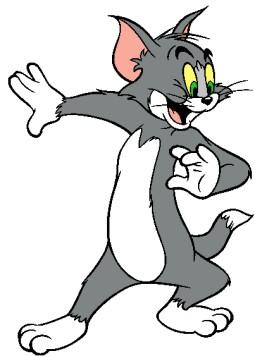 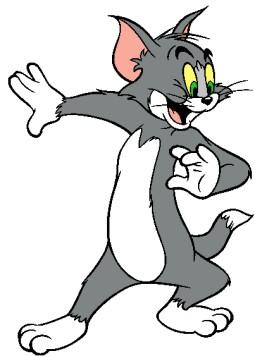 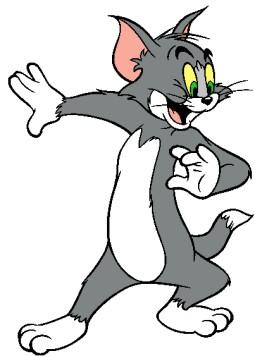 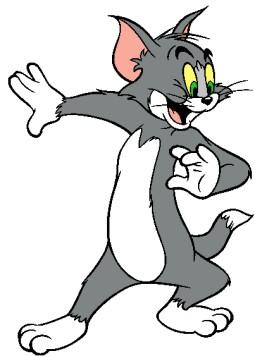 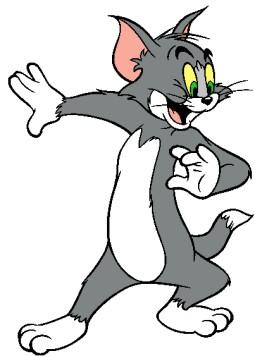 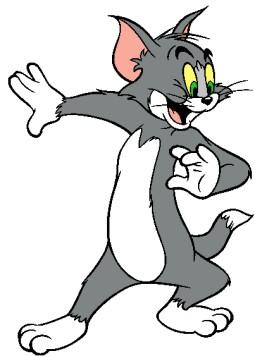 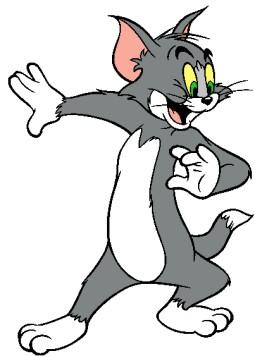 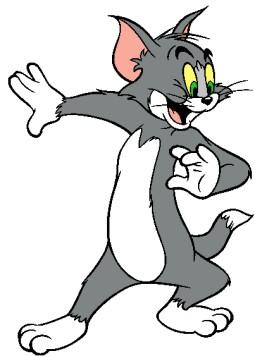 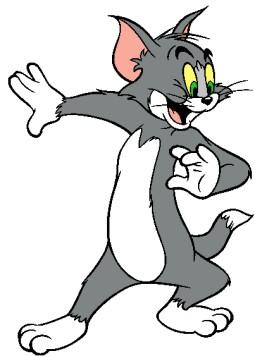 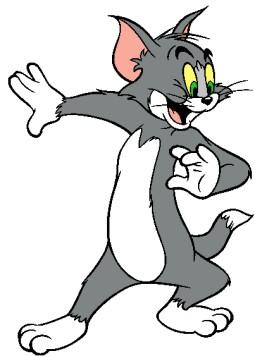 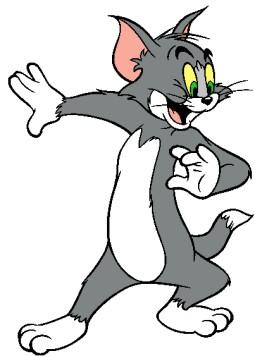 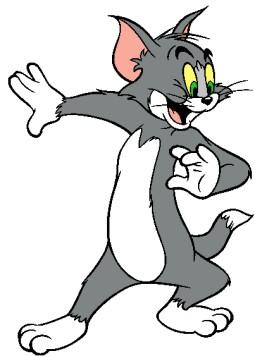 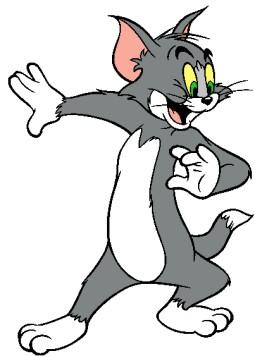 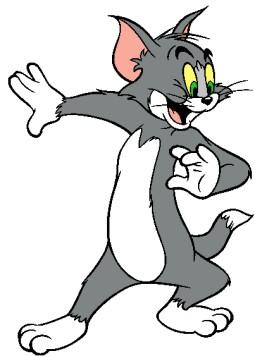 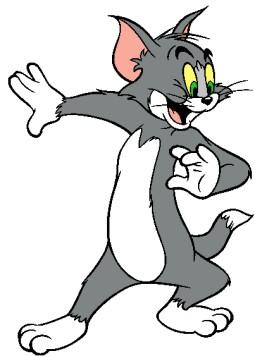 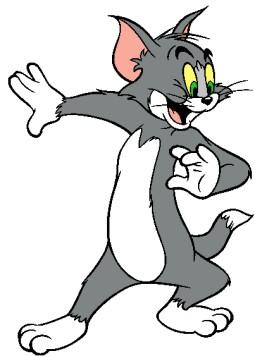 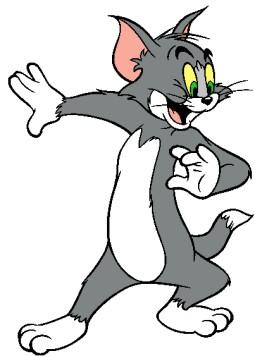 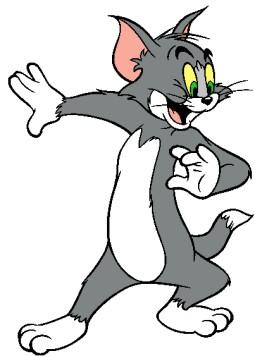 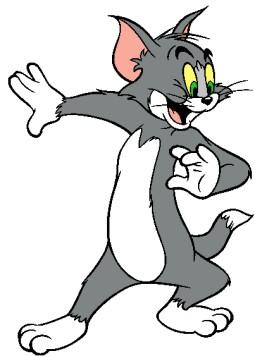 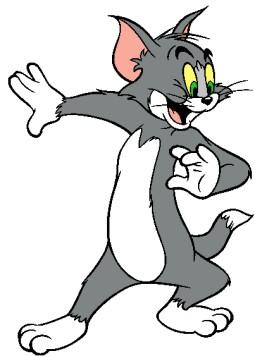 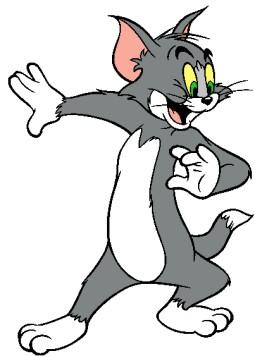 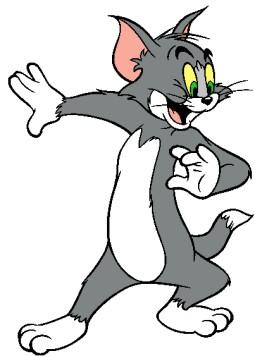 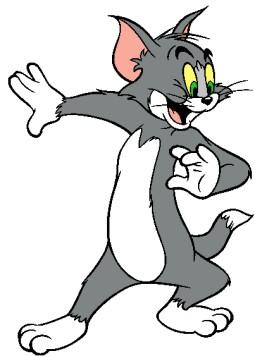 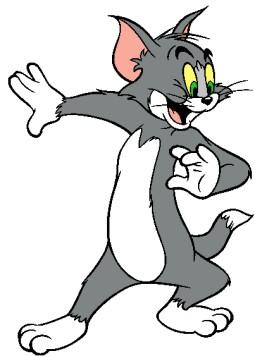 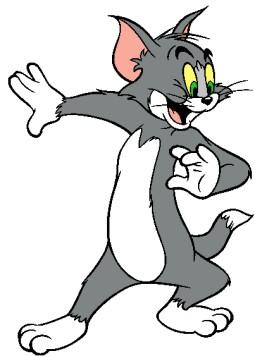 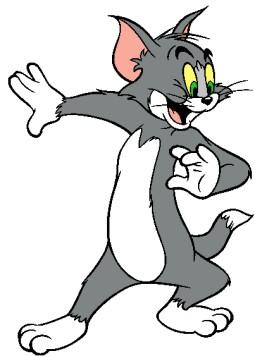 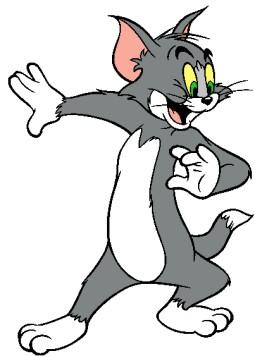 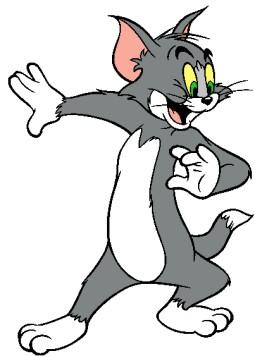 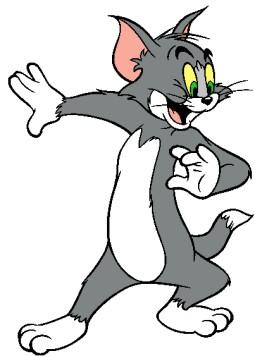 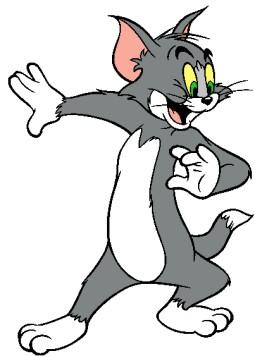 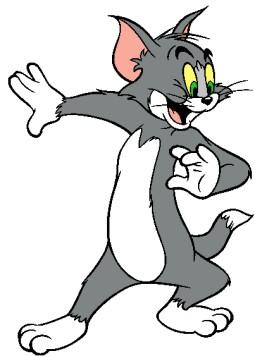 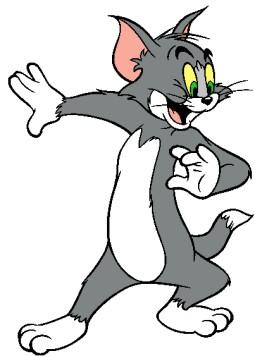 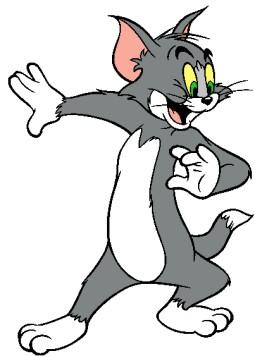 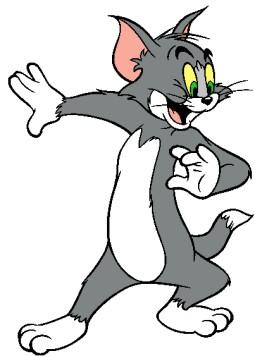 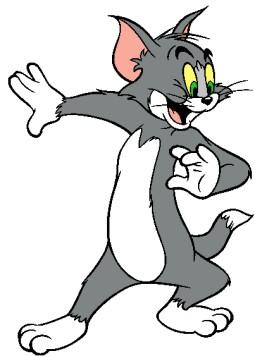 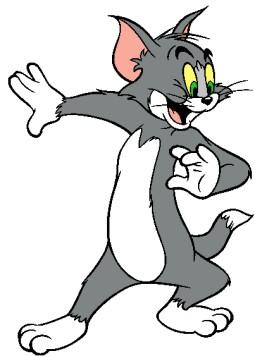 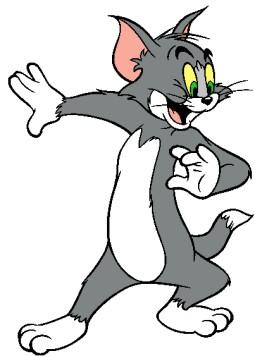 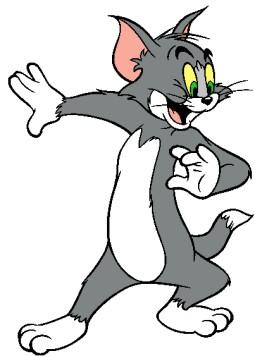 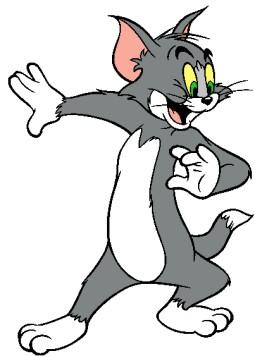 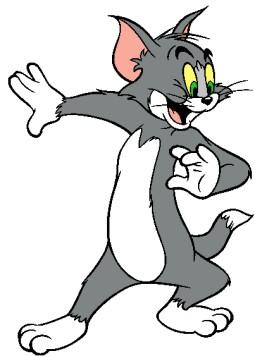 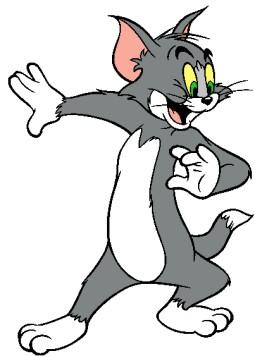 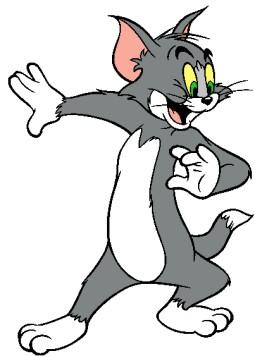 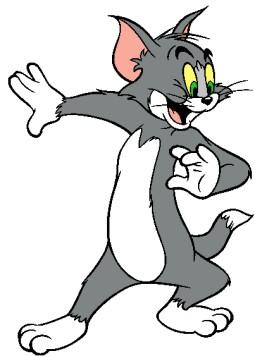 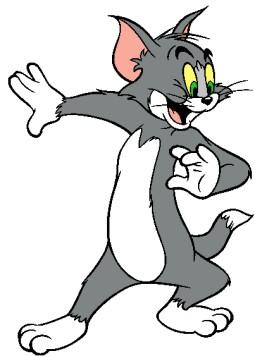 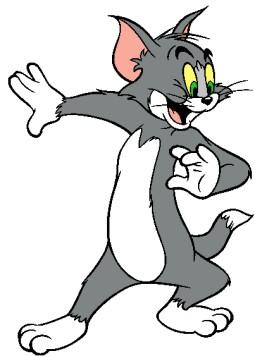 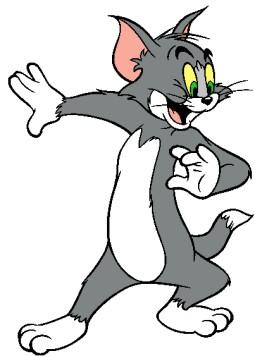 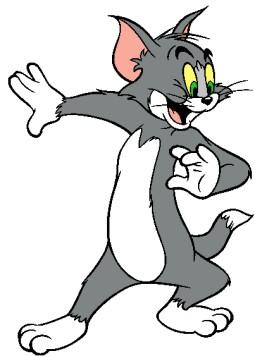 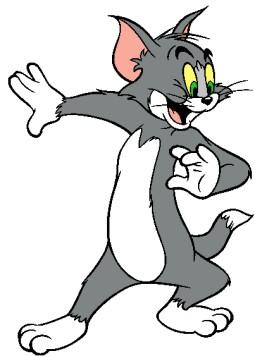 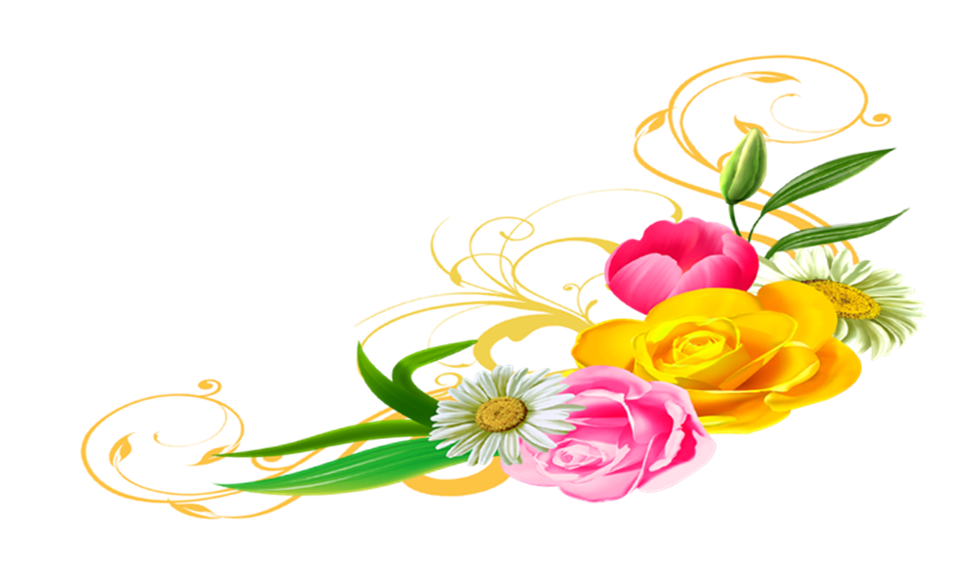 ক্রমের ধারনা
ছোট থেকে বড় সংখ্যা
০,১,২,৩,৪,৫,৬,৭,৮,৯,১০
বড় থেকে ছোট সংখ্যা
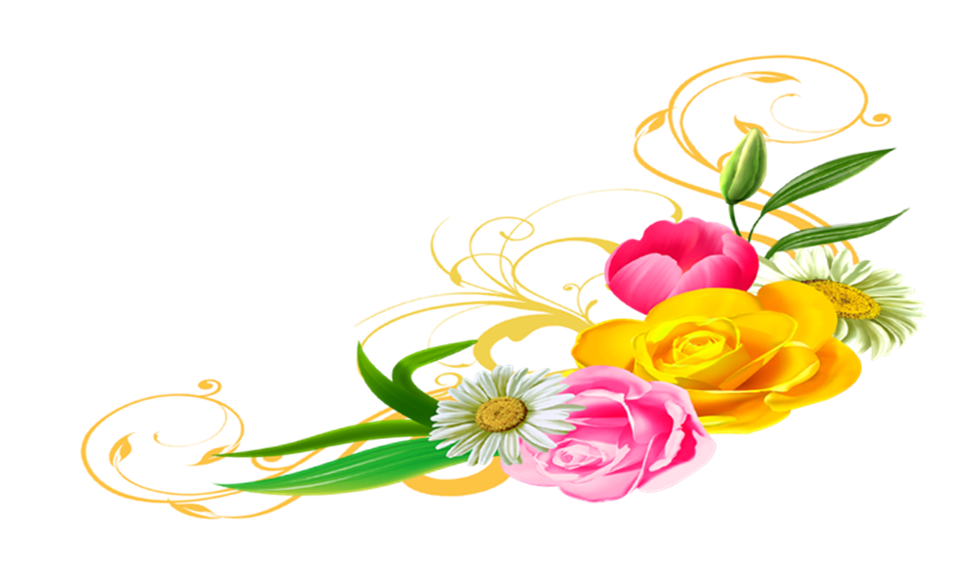 ১০,৯,৮,৭,৬,৫,৪,৩,২,১,০
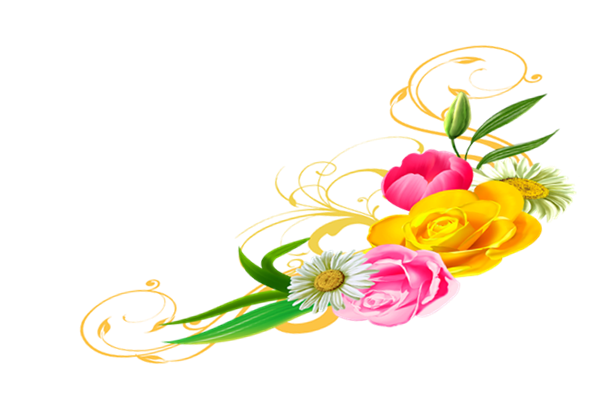 খালি ঘরে সংখ্যা বসাও
২
৫
১
৩
৪
০
৭
১০
৮
৬
৯
৫
৬
৮
৯
১০
৭
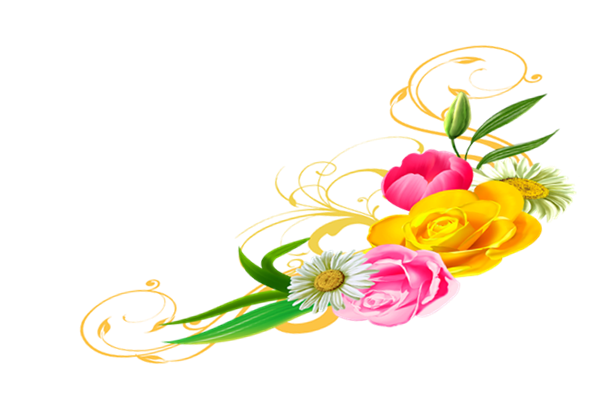 ২
১
৩
৪
০
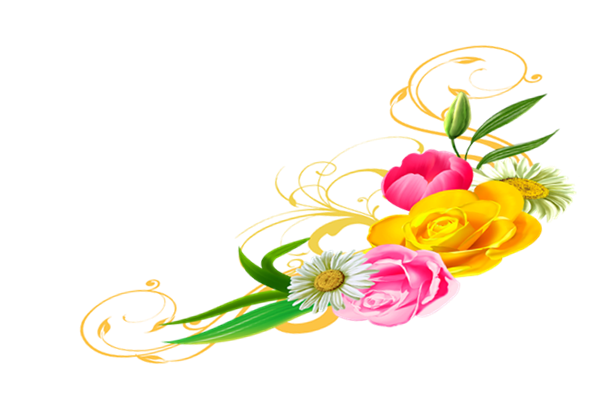 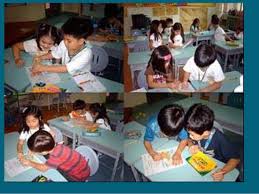 জোড়ায় কাজ
মাঝের সংখ্যাটি লিখ
১
৮
৫
আগের সংখ্যাটি লিখ
৩
৬
৮
পরের সংখ্যাটি লিখ
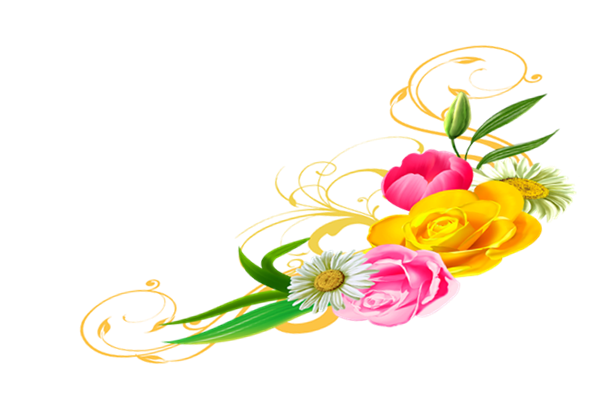 ১
৪
১0
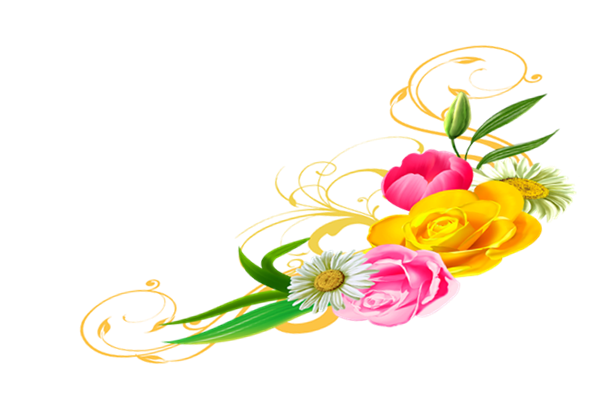 দলীয় কাজ
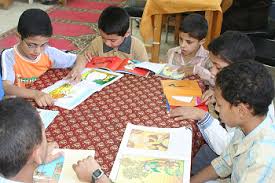 সংখ্যাগুলো কোন ক্রমে সাজানো আছে দলীয়ভাবে বলি
২ , ৪ , ৬ , ৭ , ৯
ছোট থেকে বড়
৮, ৬, ৫, ৪, ১
৩ , ৫ , ৭ , ৮ , ৯
০ থেক ১০ পর্যন্ত যেকোনো ৫টি সংখ্যা এলোমেলোভাবে লিখ।বন্ধুদের ছোট থেকে বড় বা বড় থেকে ক্রমে সাজাতে বল।
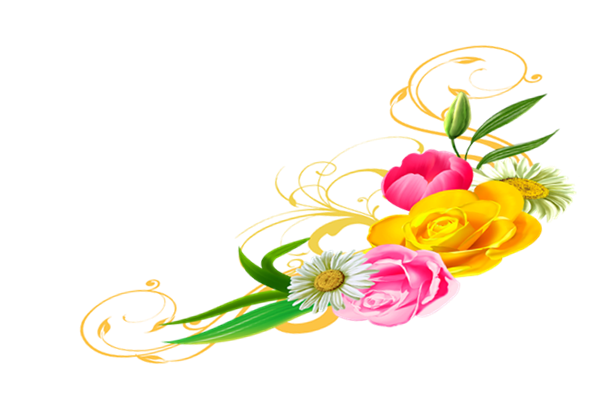 ২, ১০ , ৩, ৫,ও ৯কে বড় থেকে ছোট ওছোট থেকে বড় ক্রমে সাজাও।
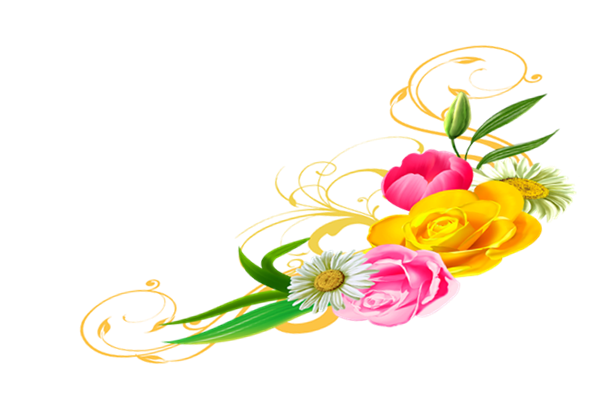 মূল্যায়ন
সংখ্যাগুলো ক্রম অনুসারে সাজাও।
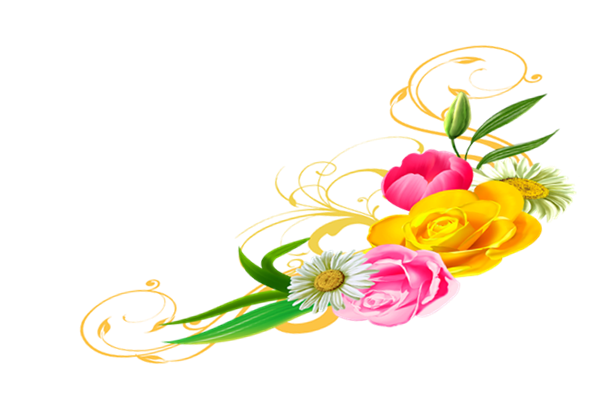 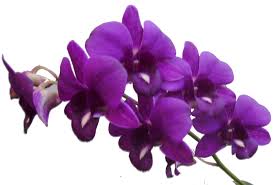 Good Bye